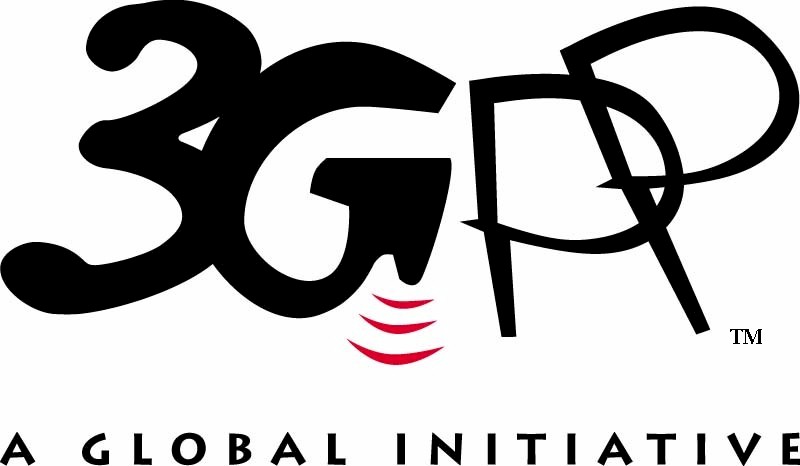 Interworking without N26:
Session correlation
NTT DOCOMO
Background
The UE may have multiple PDU sessions to the same DNN/APN. 
As long as all PDN Connections to the same APN/DNN use the same PGW-C+SMF (which is anyhow a requirement in EPC), the AMF/MME can find the correct PGW/SMF address.
The problem is how the PGW-C+SMF finds the correct session if there are many for this UE and APN/DNN?
The problem is the same for both directions
2
Status after SA2#123
Session correlation was discussed in S2-178126, but the solutions were removed and the topic was postponed to the next meeting.
Two alternatives were discussed, based on:
PDU Session ID
UE IP address
Alt1. PDU session ID
From EPC to 5GC:
The UE reuses the N26-interworking procedure to assign the PDU Session ID via PCO for the PDN connection.
The UE indicates the existing PDU session ID when transferring the session to 5GC.
 From 5GC to EPC:
The UE sends via PCO in the PDN Connectivity Request the PDU session ID previously assigned in 5GC. 
 In both directions:
AMF/MME indicates the PDU Session ID to PGW-C+SMF
PGW-C+SMF finds the correct session based on the PDU Session ID
4
Alt1 re-uses the existing procedures for SR mode
In N26 networks:
The UE operates in SR mode. The UE assings a PDU session ID via PCO in EPC. The PDU session ID is common in 5GC and EPC.
SR mode is mandatory to support for the UE
If the UE is only registered in EPC, the UE is not aware of the network support for N26, and the UE operates in SR mode
HPLMN must support PCO for 5G QoS parameters even if it does not deploy N26.
5
Alt2. UE IP address
From EPC to 5GC:
The UE indicates the assigned IP address/prefix to the network in the PDU session setup request
PGW-C+SMF correlates the sessions based on the IP address/prefix 
From 5GC to EPC:
Use the same principle as in TS 23.402 for correlation; that is the UE transfers the sessions for the DNN/APN one by one, PGW-C+SMF picks the sessions in implementation specific order and returns the corresponding IP address to the UE
The UE uses the returned IP address to correlate the sessions
6
Summary
Alt1 (PDU Session ID)
Alt 2 (UE IP address)
Re-uses the SR mode procedures
PDU-Type ”Ethernet” and ”Unstructured” can be interworked
Unclear how the interworking with ePDG can be supported (no PCO over untrusted WLAN)
Re-uses TS 23.402 procedures (only for 5GC to EPC direction)
Interworking with ePGD can be supported 
Unclear how the PDU-Type ”Ethernet” and ”Unstructured” can be interworked?
7
Proposal
Endorse Alt1
S2-17xxxx provides the required changes
8